Школы тьюторов для молодых специалистов
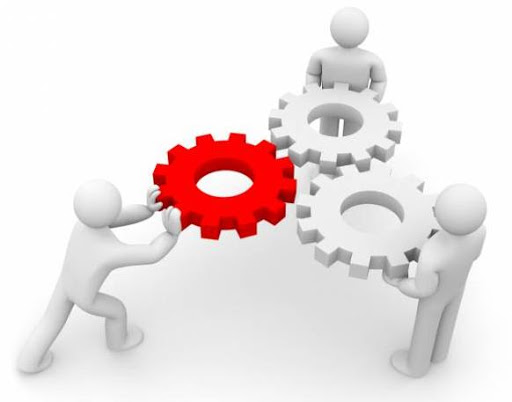 Психолого-педагогические особенности сопровождения обучающихся в проектной деятельности
Семенова Инна Николаевна, педагог-психолог МБОУ лицея №3
Скажи мне — и я забуду, покажи мне — и я запомню, дай мне сделать — и я пойму.
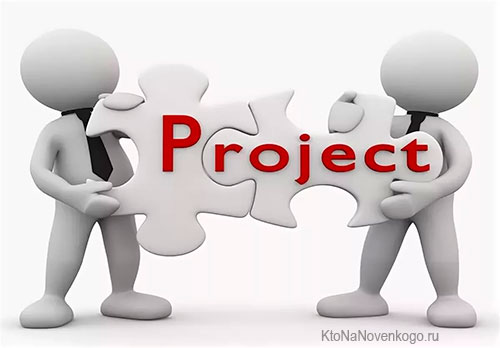 Основная задача психологического –педагогического сопровождения инновационной деятельности в школе
создание благоприятных условий для 
полноценного развития и становления совершенствующейся социально-успешной личности, 
развитие в соответствии со своими потенциальными возможностями.
Для продуктивного взаимодействия тьютора и обучающегося значимы!:
1. (самое важное)Мотивация:
- Учет возрастных особенностей
Напишите проблемы, которые вы видите:
на уровне класса
на уровне параллели
на уровне школы
на уровне города и т.д.
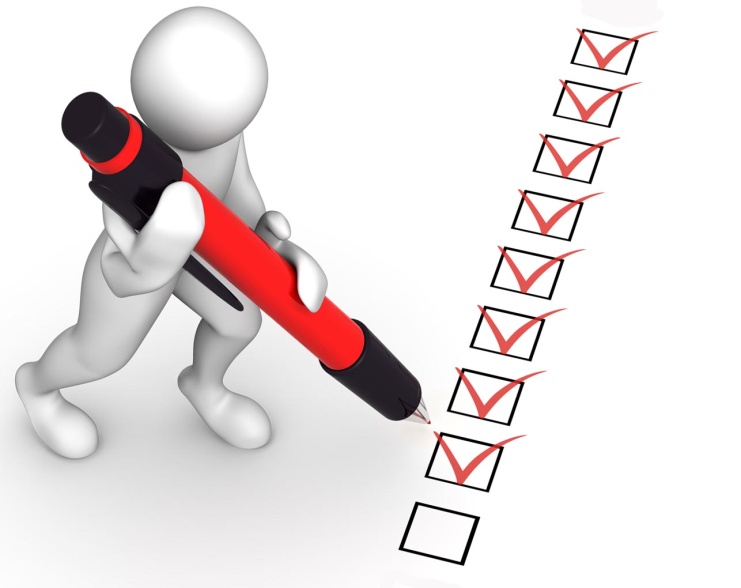 Для продуктивного взаимодействия тьютора и обучающегося значимы!:
2. Учет индивидуальных особенностей 
(тип репрезентативной системы, 
уровень тревожности)
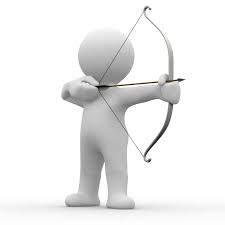 Для продуктивного взаимодействия тьютора и обучающегося значимы!:
3. Распределение ролей.
(недостаток информации вызывает тревогу!)
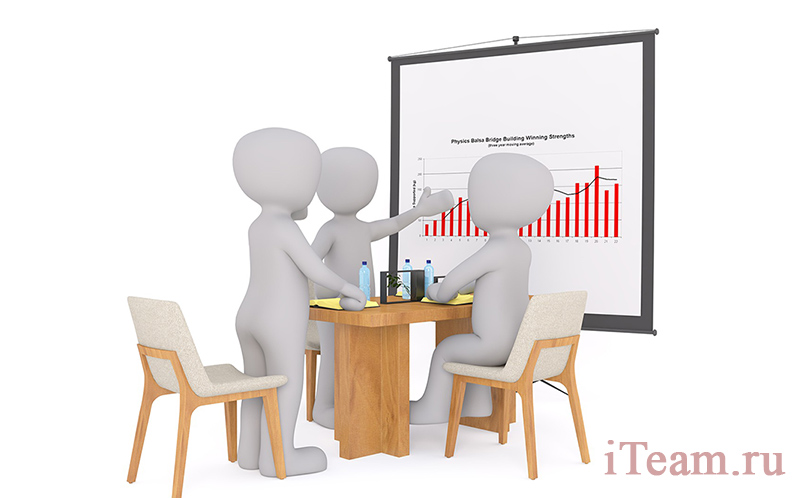 Для продуктивного взаимодействия тьютора и обучающегося значимы!:
4. Ситуация успеха для каждого ученика
(похвала!)
Коллективная похвала
Приём «Эврика»
Портфолио
Обучение самовнушению
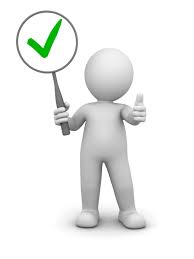